Nuclear Radii
Gross Properties of Nuclei
Nuclear Sizes
Nuclear Radii
Clinton Davisson & Lester Germer (1925)
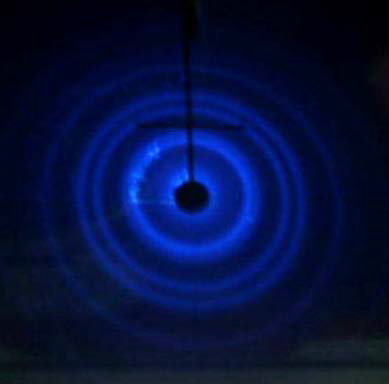 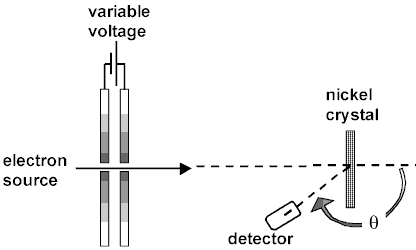 Scattered electrons form diffraction pattern characteristic of  waves
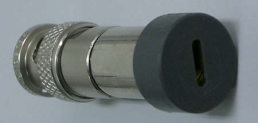 Si-detector with slit cover
Wavelength found from Planck’s constant and momentum:
Luis de Broglie (1924): matter particles such as electrons have wave-like properties
Electrons at keV energies:
“interfere” with Angstrom (~10-10 m) scale atomic lattice structure
m0 = 0.511 [MeV]
ħ = 6.58·10-22 [MeV s]
Double slit electron diffraction
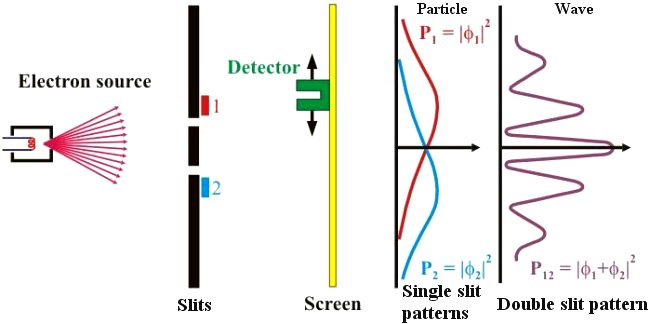 d·sinθ
d
Interference minima when path length from holes differs by half wavelength:
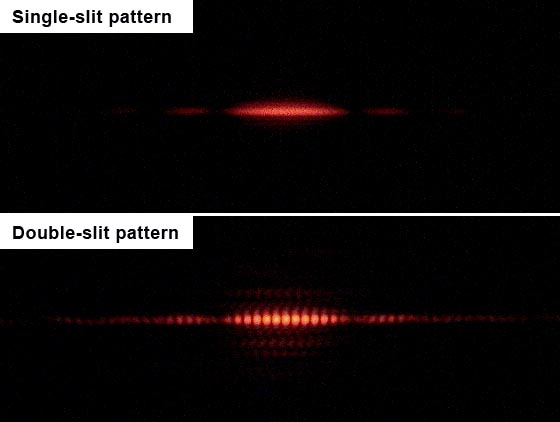 Electron scattering on nuclei
How do we measure nuclear radii?
Use electrons as probe → point like particles, experience only electromagnetic interaction and not strong (nuclear) force, probe the entire nuclear volume.
What energy do we need?
Hint: consider required de Broglie wavelength
λ = 5 [fm] for Ekin ~ 250 [MeV]
Study angular distribution of scattered electrons

→ observe diffraction effects
→ analog with optics
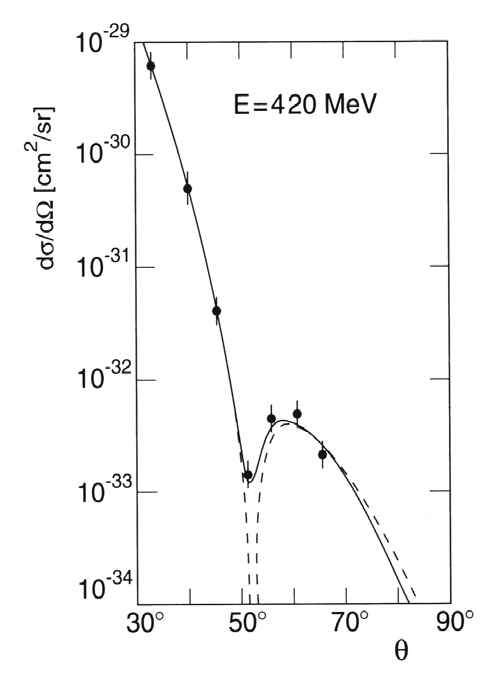 e- scattering on 12C
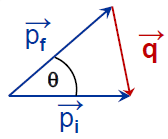 The momentum transfer is given by:
The cross section describes the scattering on a point-like particle:
Mott scattering
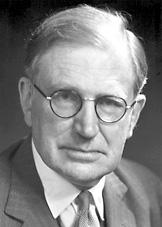 Mott scattering for relativistic projectiles with spin (no recoil effect)
Nevill F. Mott
1905-1996
for β = v/c → 1
Central collision (θ = 1800, ℓ = 0) of an electron (s = ½)
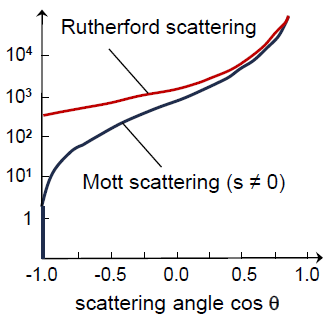 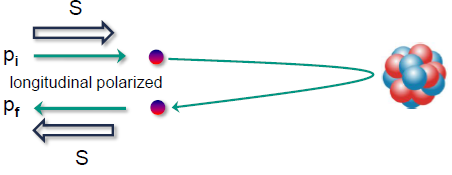 dσ / d(cosθ)
Electron spin has to perform a spin-flip

→ backward scattering heavily suppressed
Electron scattering on nuclei
Experimental cross section:
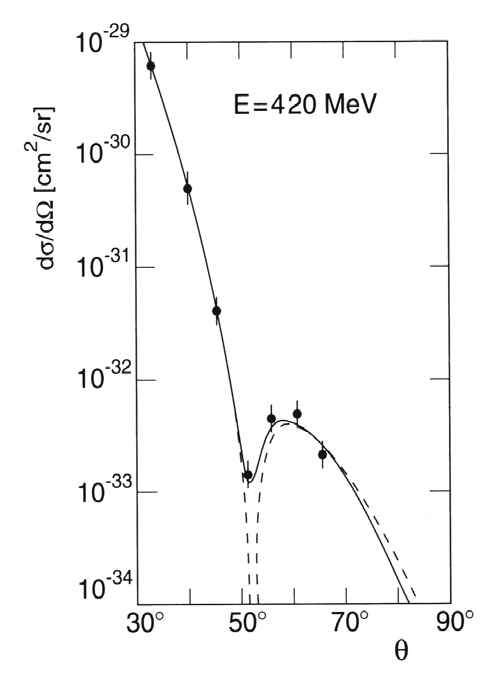 F(q2) is the form factor, which is the Fourier transform of the charge distribution
The form factor of a homogenously charged sphere:
Comparison with experimental cross section on 12C

       q·R = 4.5    →   R = 2.5 [fm] for q = 1.8 [fm-1]
F(q) for spherical charge distribution
Experimental cross section:
F(q2) is the form factor, which is the Fourier transform of the charge distribution
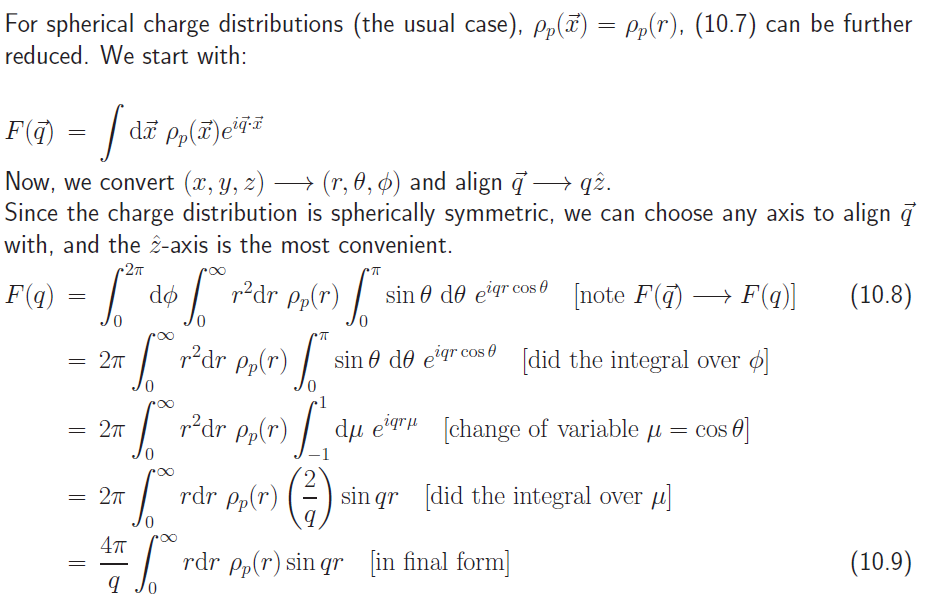 Electron scattering on nuclei
Experimental cross section:
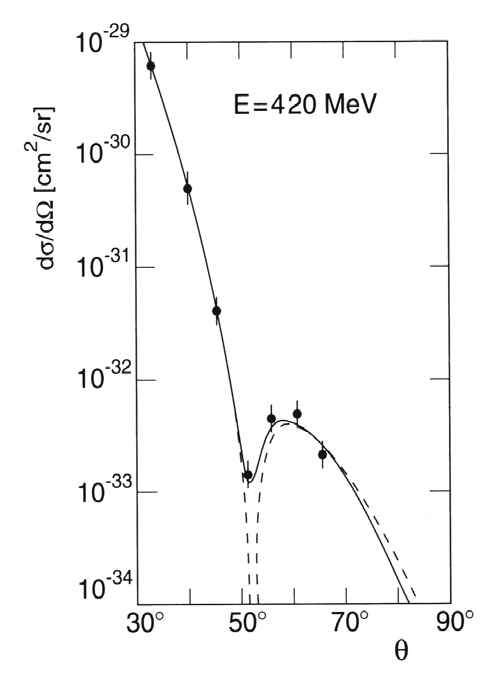 F(q2) is the form factor, which is the Fourier transform of the charge distribution
The form factor of a homogenously charged sphere:
Comparison with experimental cross section

       q·R = 4.5    →   R = 2.5 [fm] for q = 1.8 [fm-1]
x = tan(x)
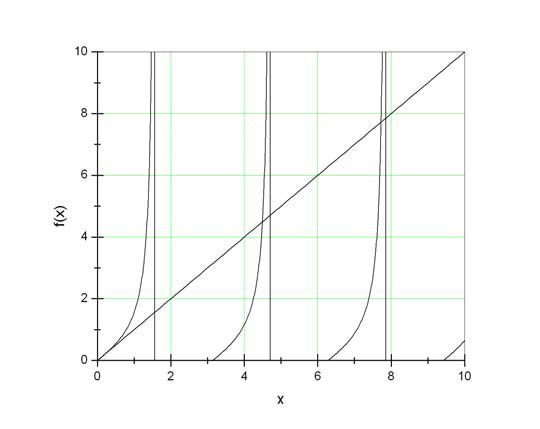 Mott scattering (electron spin s = ½ , velocity v ~ c):
Mott cross section decreases very fast with the scattering angle (relativistic effect)
Isotope effect of the nuclear radius
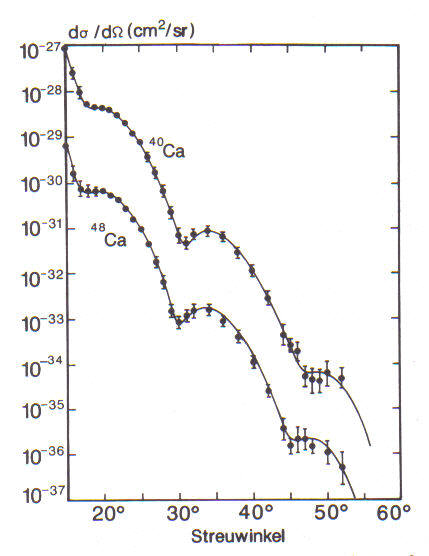 From the position of the cross section minima for 48Ca and 40Ca it is obvious that the nuclear radius R increases with mass number A.
scattering angle
Charge distribution
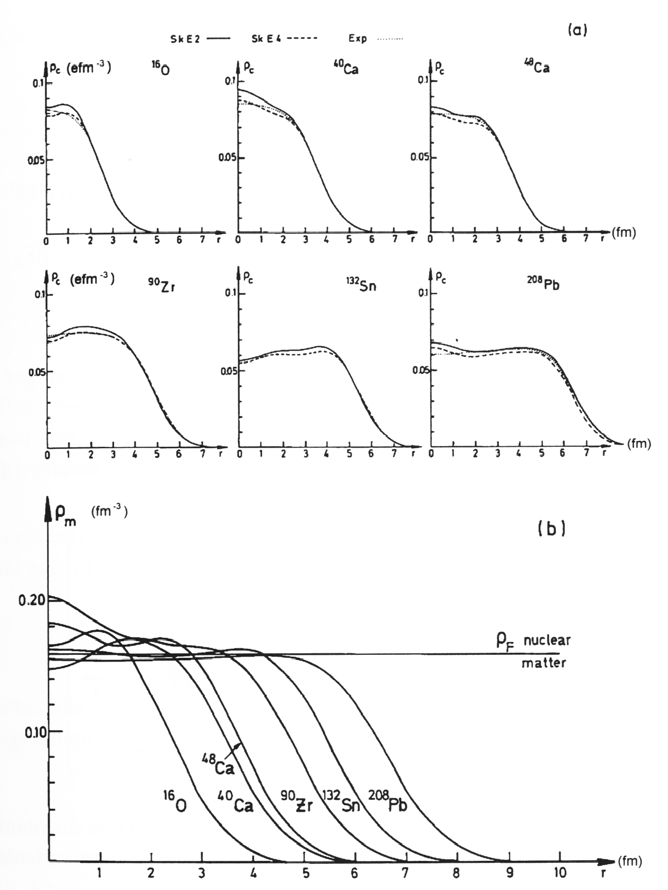 experimental charge distributions
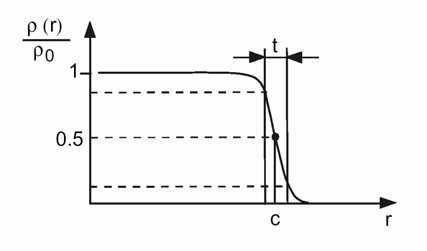 t = 2.4 fm
16O
40Ca
48Ca
Fermi distribution:
90Zr
132Sn
208Pb
with c ≈ 1.07·A1/3 fm, a ≈ 0.54 fm
Root mean square radius:
ρ0 ≈ 0.17 nucleons / fm3
Equivalent radius of a sphere:
Conclusion of nuclear radius measurements
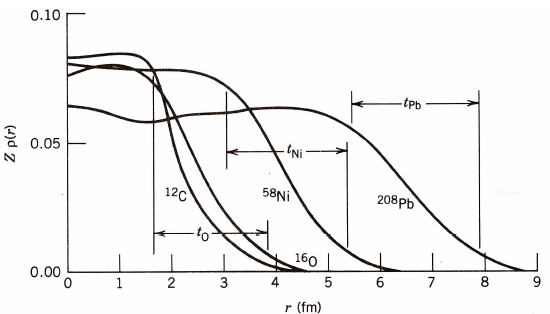 with t = a·4·ln3